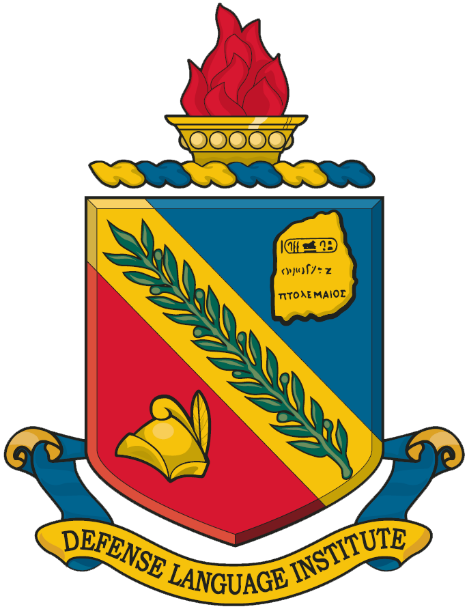 A Corpus-Based Approach to Adapting Authentic Military Material
Ms. Andrea Gjorevski
Defense language institute English language center (DLIELC)
Presentation objectives:
To share an online resource “Word and Phrase”

To demonstrate how we used this tool to assist in developing a new level

To inspire you to become familiar with the site to help with your needs
Activity: What is a corpus?
I use a corpus all the time!
I’ve never used a corpus before!
I’ve heard of this and sometimes use one
What is a Corpus?
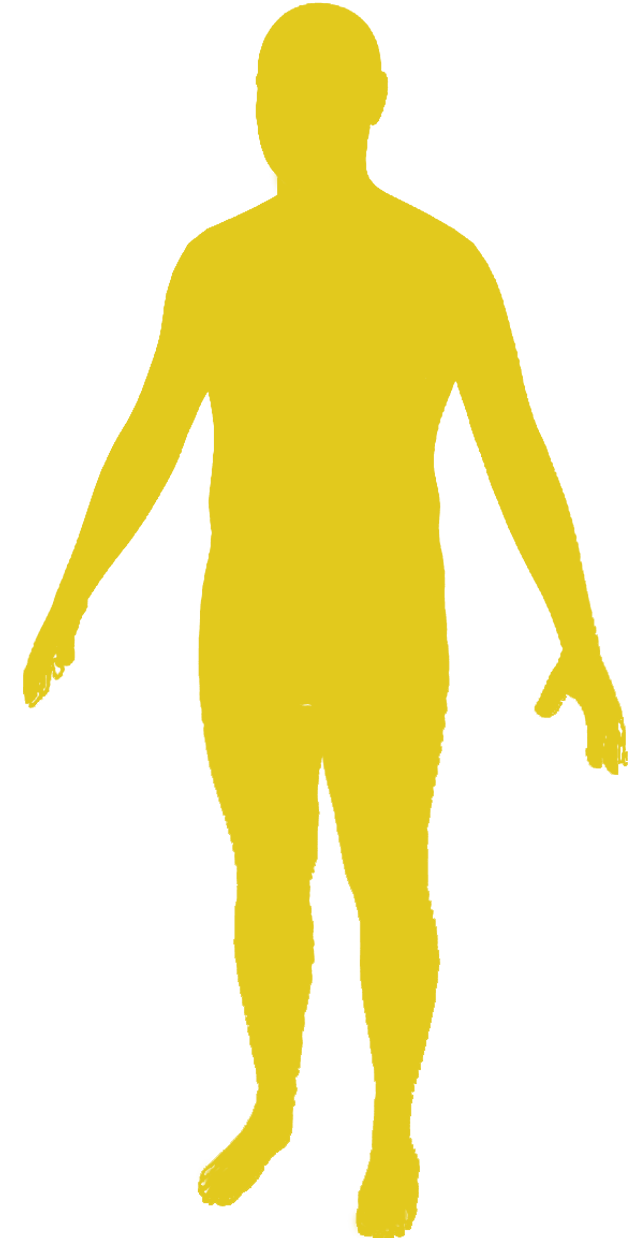 A collection of written OR spoken language 

SOURCES: books, newspapers, magazines, journals, news reports, etc.

Word and Phrasehttps://www.wordandphrase.info/
The Corpus of Contemporary American Englishhttps://corpus.byu.edu/coca/
COCA & Word And Phrase
Developed by Dr. Mark Davies, professor of Linguistics at Brigham Young University
The Corpus of Contemporary American English (COCA) is the largest freely-available corpus of English, released 2008
560 million words of text (1990-2017) 
Word and Phrase.infouses COCA data,  released 2012
User-friendly 
Student-friendly
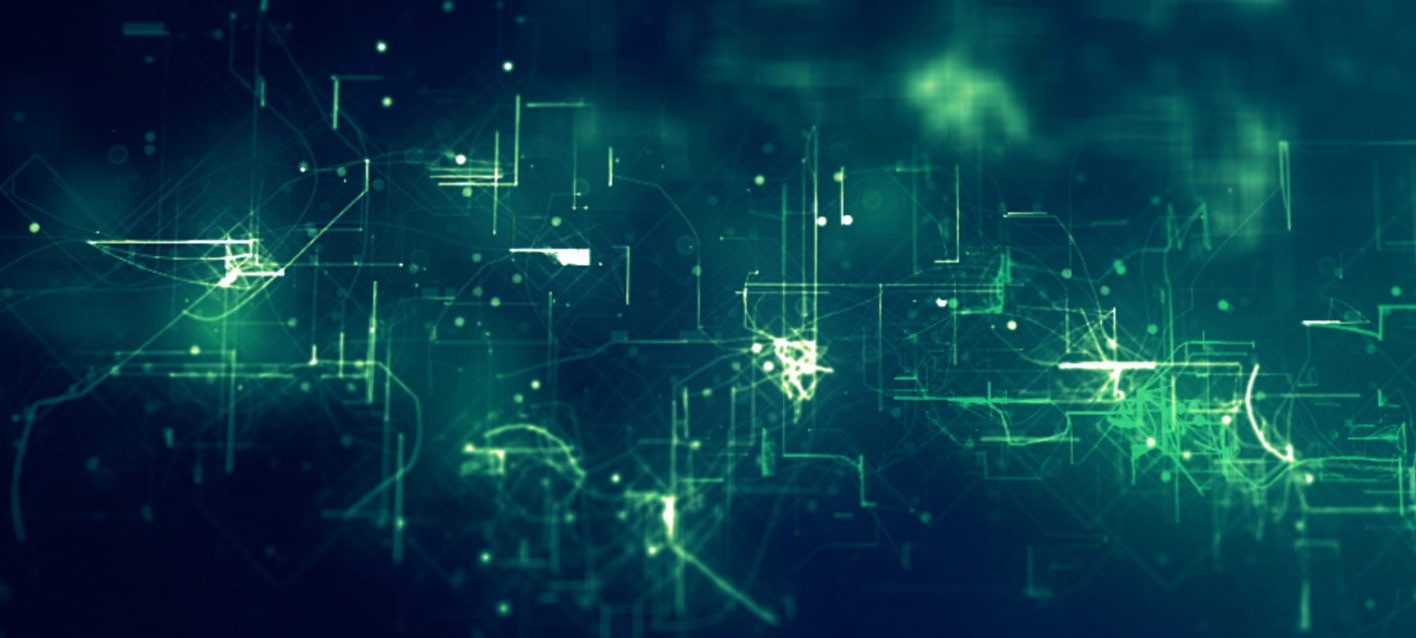 How do we use COCA data at DLI?
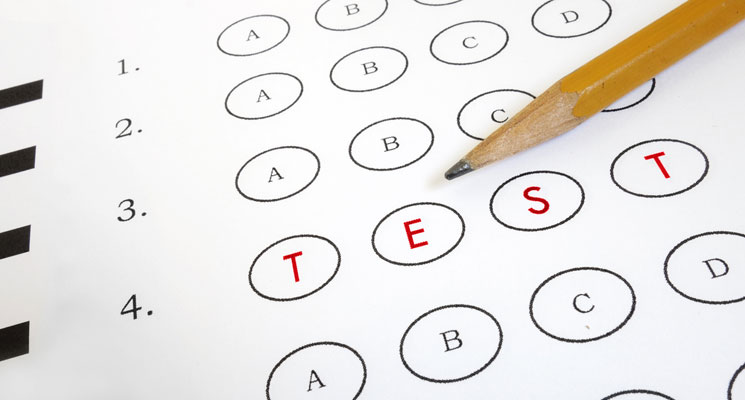 TESTING:  Test writers use COCA to…
find descriptors of similar frequency/difficulty 
ensure appropriate context for the objective being assessed 
level items and present a variety of terms


CURRICULUM:  Course writers use COCA data to…
write high-frequency definitions
present authentic collocations
present authentic context (newspaper, spoken, fiction, etc.)
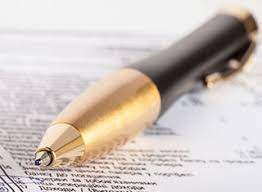 [Speaker Notes: find descriptors of similar frequency/difficulty (unusual/strange VICE bizarre) 
ensure appropriate context for the objective being assessed (spoken/dialogue vs. written context)
for level 3 (high-frequency abstract) and 4 (low-frequency abstract)]
Our task: Develop a new level
Authentic material
New Vocabulary!
More military context
Integrated skills focus
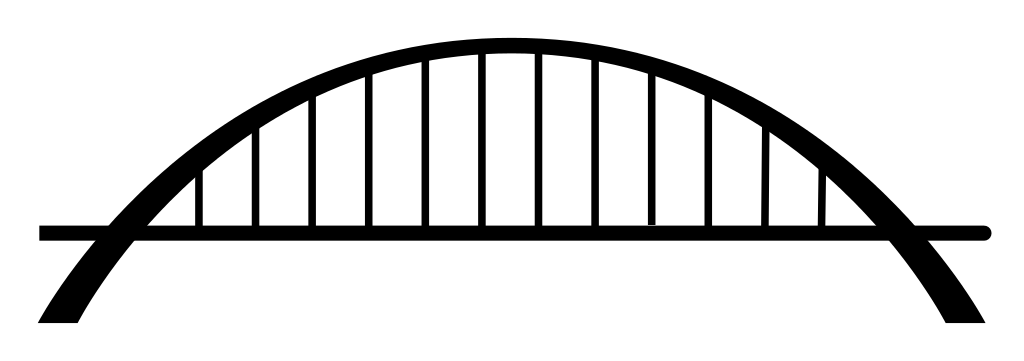 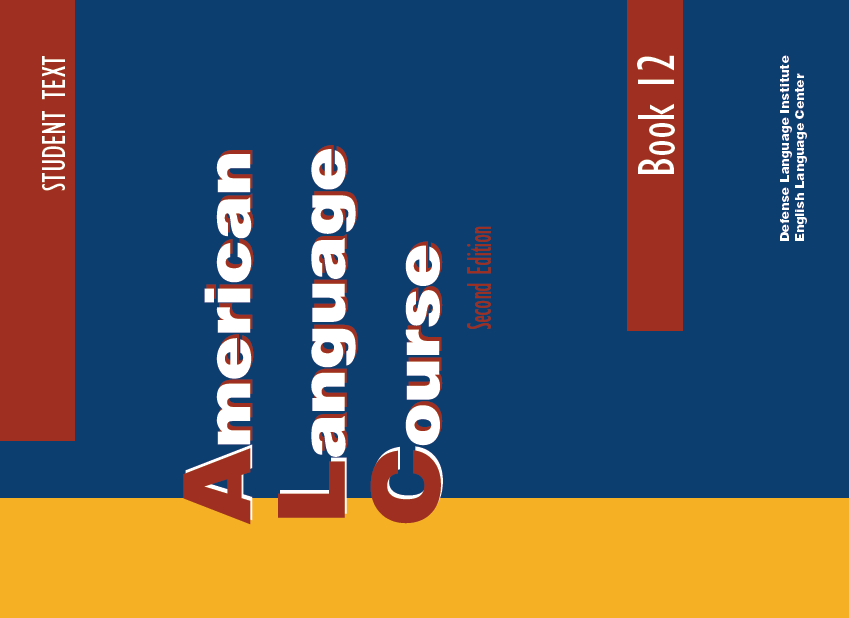 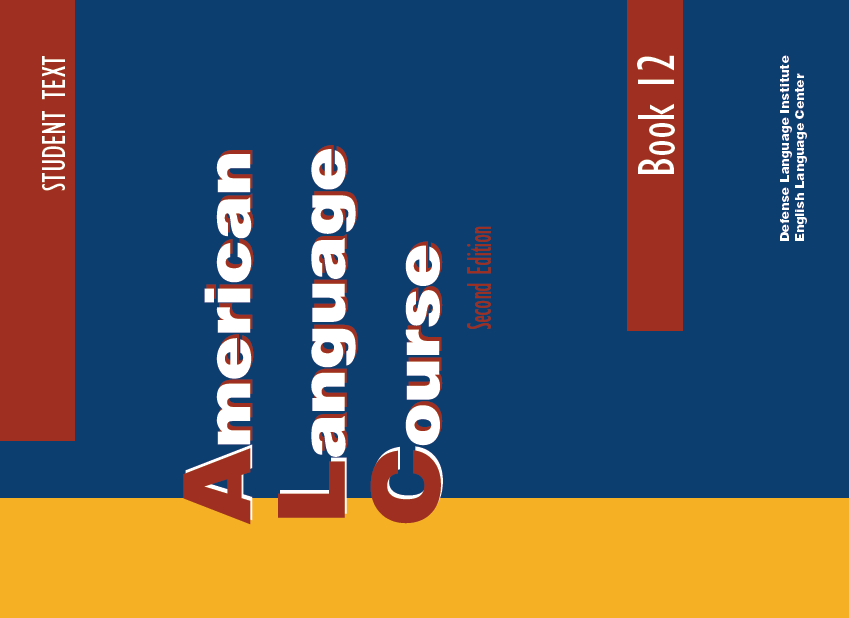 Problems with authentic texts
Texts (for both listening and reading) were often too long or too difficult

Identifying vocabulary items was overwhelming
Adapt & use excerpts, cut out text that required technical knowledge

Use Word and Phrase to identify target vocabulary
SOLUTIONS
Identify the text
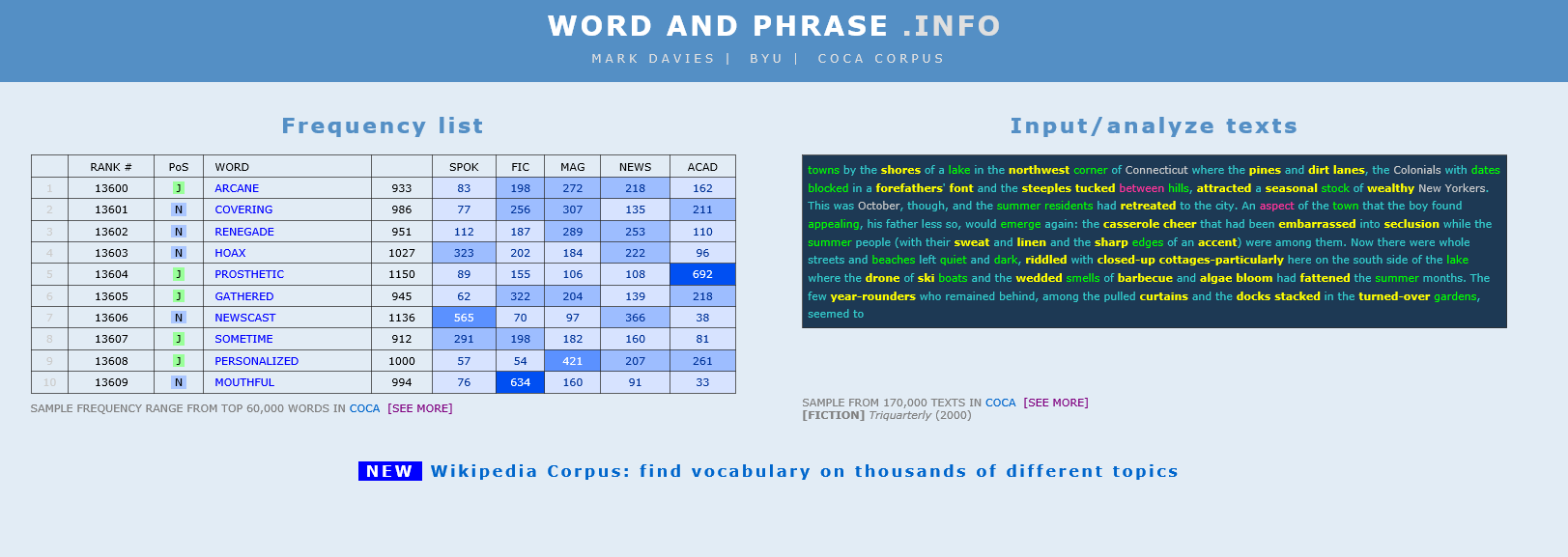 Copy text into WAP (Analyze Text)
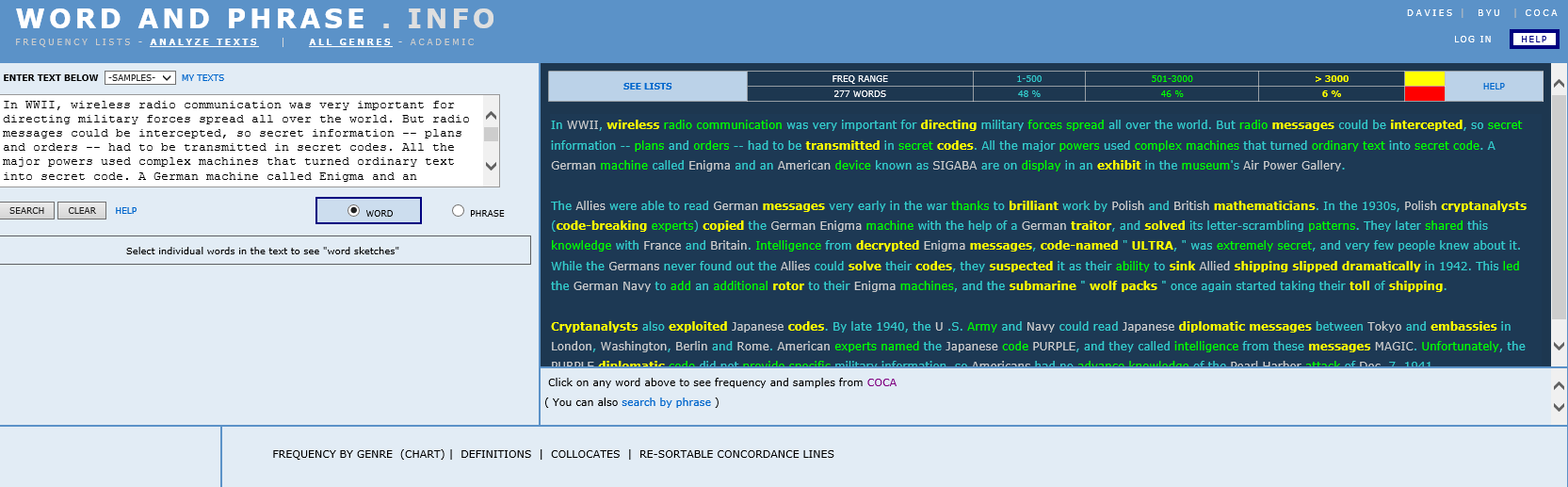 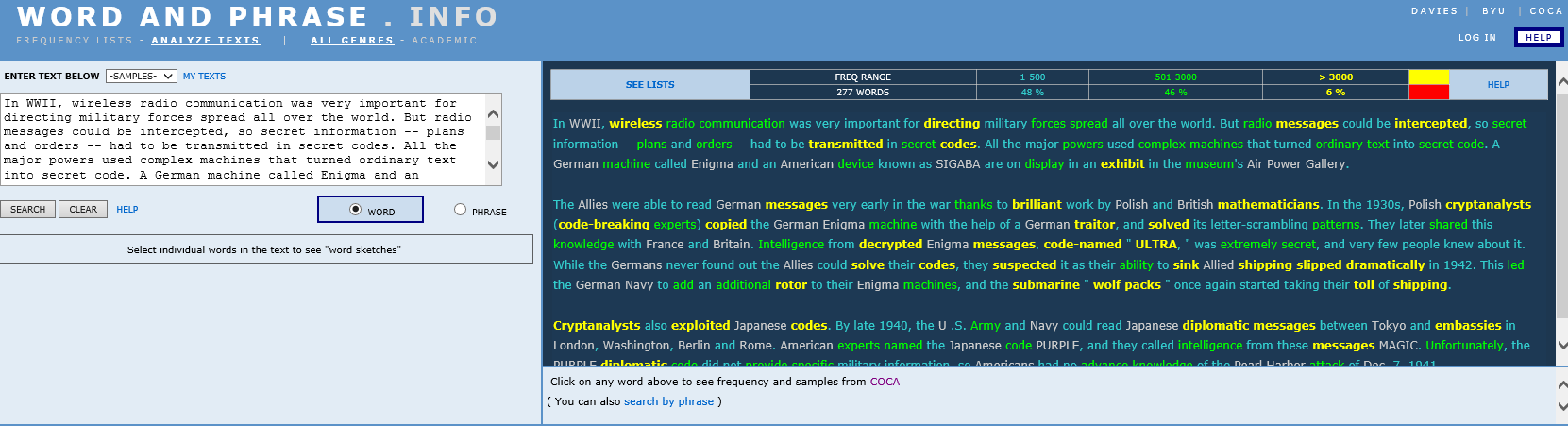 Frequency  Range:

Blue: high frequency (rank 1-500 on word list) “the” “and” “be”

green:  medium frequency(501-3000 on word list) “international” to “athletic”

Yellow: lower frequency 
(3001-60,000) “slight” to “self-pollination”

Gray: Proper Nouns
Definitions:  top 5 frequency-based
Collocates: frequency-based; grouped by part of speech
Definitions: top 5 frequency-based
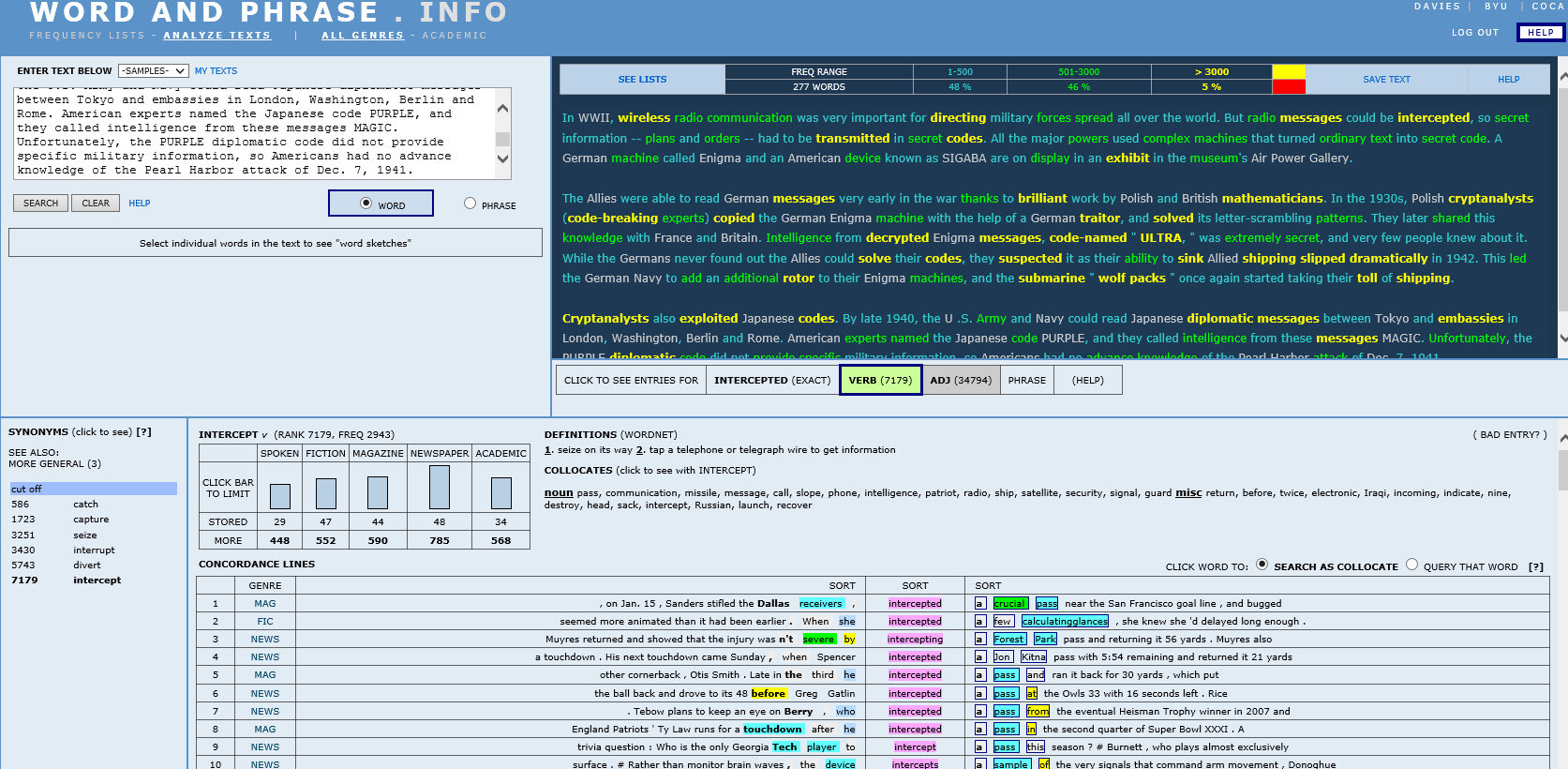 Context/Genre:
Spoken
Fiction
Magazine
Newspaper
Academic
Synonyms: sorted by rank
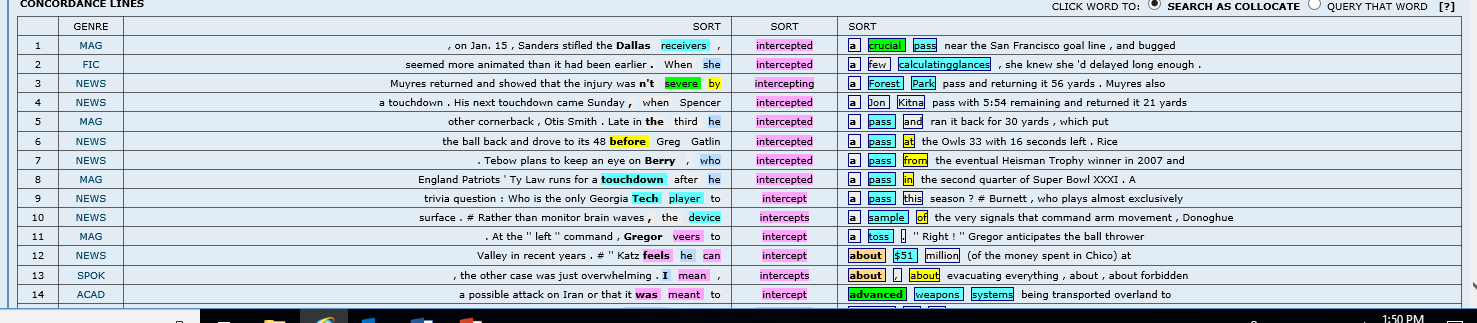 Concordance lines: spoken/written texts from magazines, news, movies, TV shows, academic texts, etc.
All of that data helped us…
Adult learners tackle a difficult text with confidence
Practice vocabulary they would need 
Spend time on skills development
Use class time wisely!
Make informed choices!
Adapt texts, scaffold material 
Present activities in context 
Focus on useful vocabulary
Match most appropriate objective to the text
Create efficient lessons…
[Speaker Notes: We’re providing relevant vocabulary/definitions
Higher frequency words = likelihood of encountering terms more often
Less time spent on low-frequency items of little relevance
Students have a clearer focus in the text
It’s still authentic… and scaffolded so students can tackle texts without support 
Military context with support]
Classroom applications
The case of “ceremony” versus “ritual”
Matching Activity using Concordance lines

 I watched as she conducted her daily __________ of pouring tea.
As the _______ and sacrifice begins, more offerings are made.
The formal ________ are preceded by a large planning session the evening prior.
They tied the knot officially on New Year’s Eve during a private ________ in the Grand Hotel.
Archeologists found the bronze Roman coins, probably used in a dedication _______ meant to ensure good fortune of the home owners.
A Corpus is a tool…
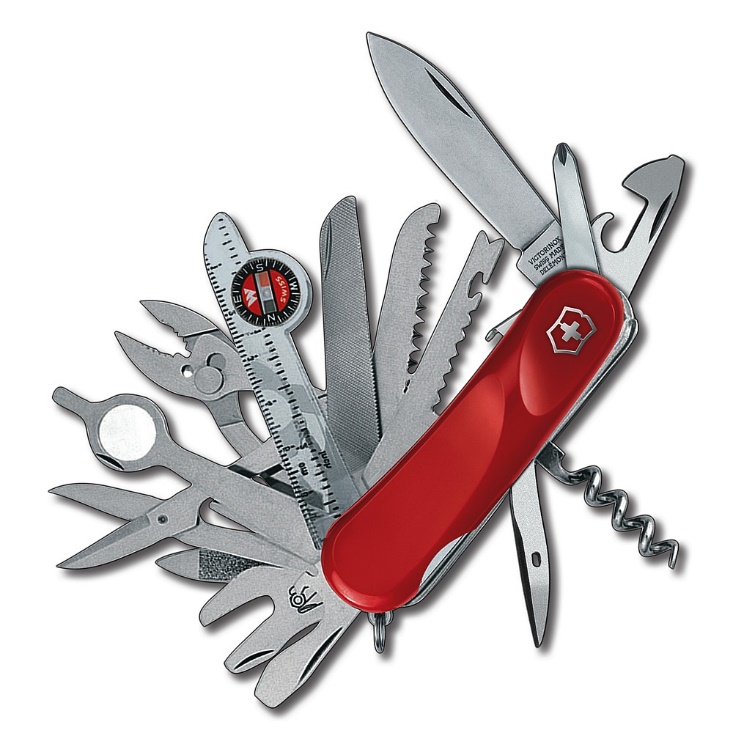 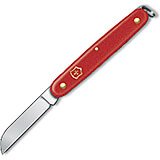 Thank you!  Hvala!